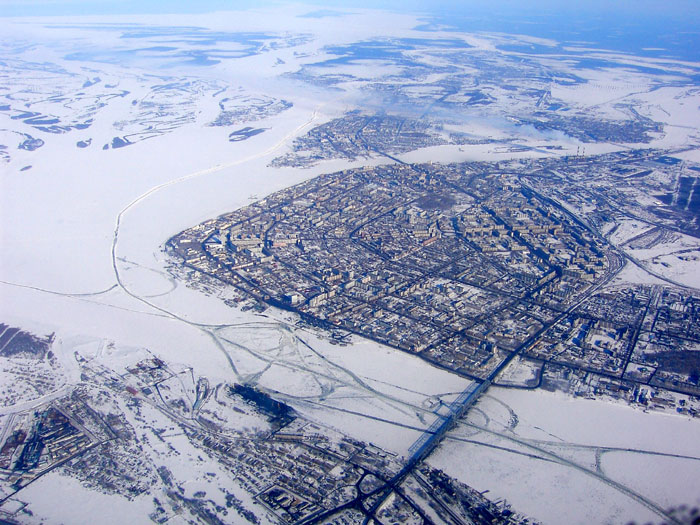 Что я знаю о родном крае?
Автор материала: Дербина Полина, ученица 9 А класса МБОУ СШ №1, г. Архангельска, Архангельская область.
Руководитель: Куприянович Марина Олеговна, учитель математики высшей квалификационной категории, МБОУ СШ №1, г. Архангельска, Архангельская область, 2015 год
Выберите один правильный ответ
В каком году Петр l НЕ посещал Архангельск?
1693

1694

1701

1702
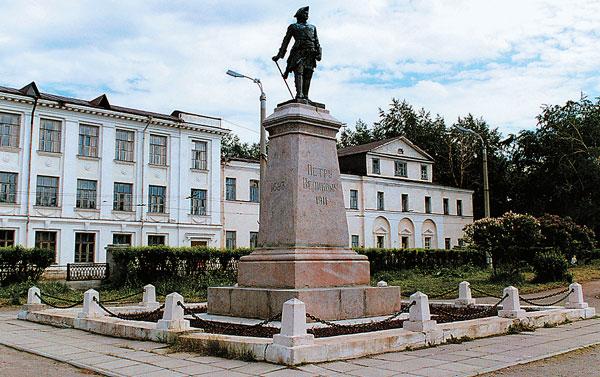 В каком году было упразднено адмиралтейство в Архангельске?
1693

1752

1862

1901
Сколько граней у «Обелиска Севера»?
4

5

6
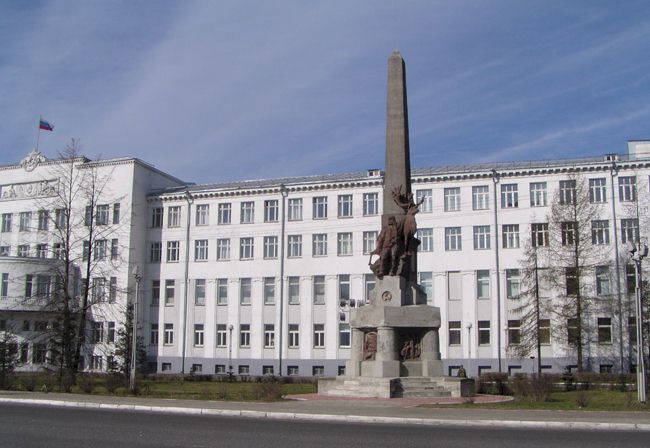 В каком году родился М.В.Ломоносов?
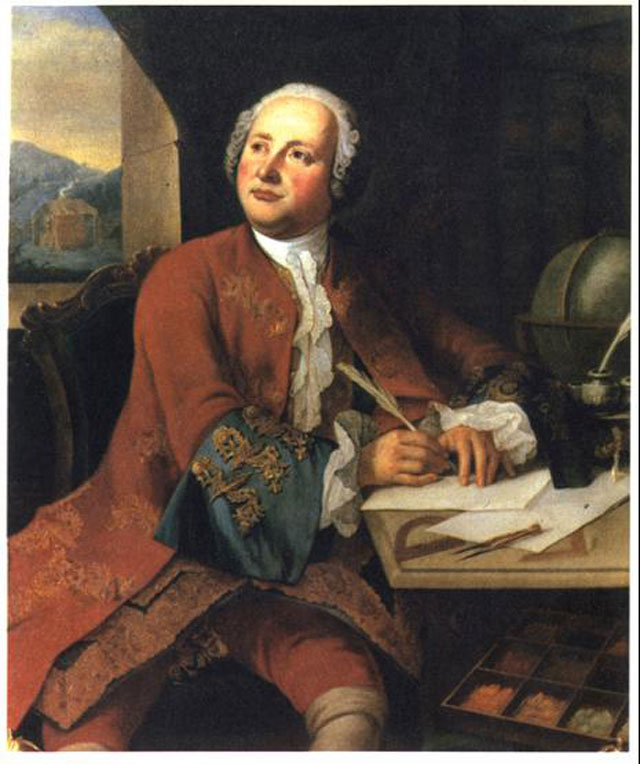 1708

1709

1710

1711
Ответьте на  вопросы
Назовите место основания города Архангельска
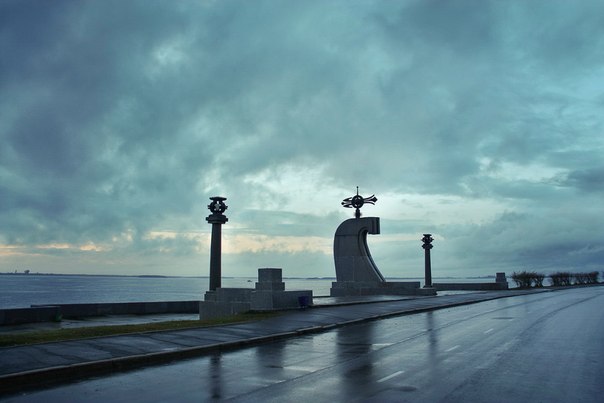 Ответ:Мыс Пур-Наволок
Что изображено на 500-рублевой купюре?
Ответ:
Памятник Петру I на фоне парусника 

Здания Морского речного вокзала в Архангельске

Соловецкий монастырь
От чего произошло название Соломбала?
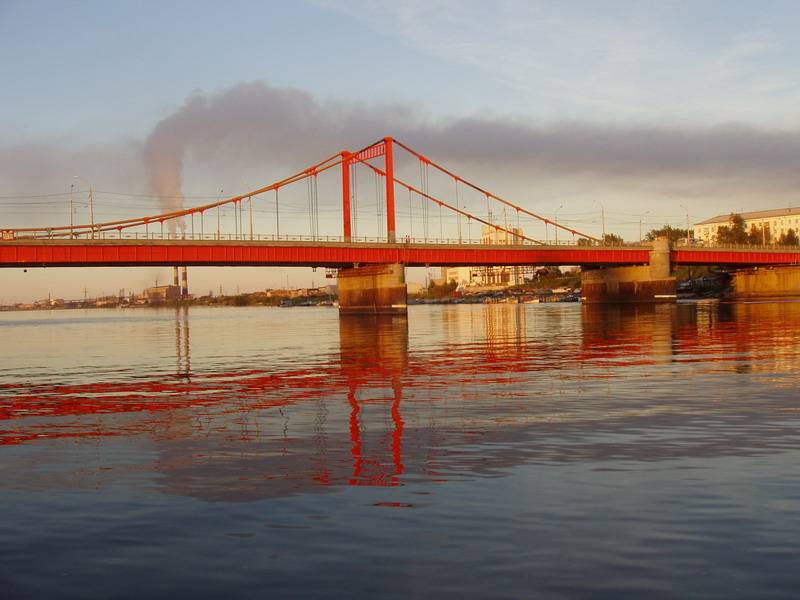 Ответ:От финно-угорского «солемба» – низкое, грязное, мокрое, болотистое место.
В Карелии Кижи, а у нас?
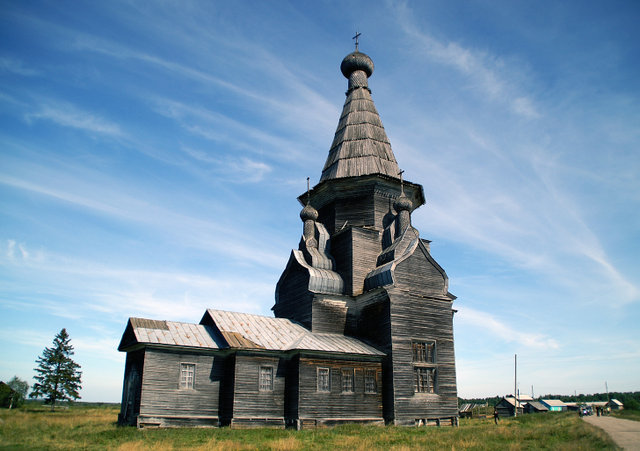 Ответ:Малые Карелы
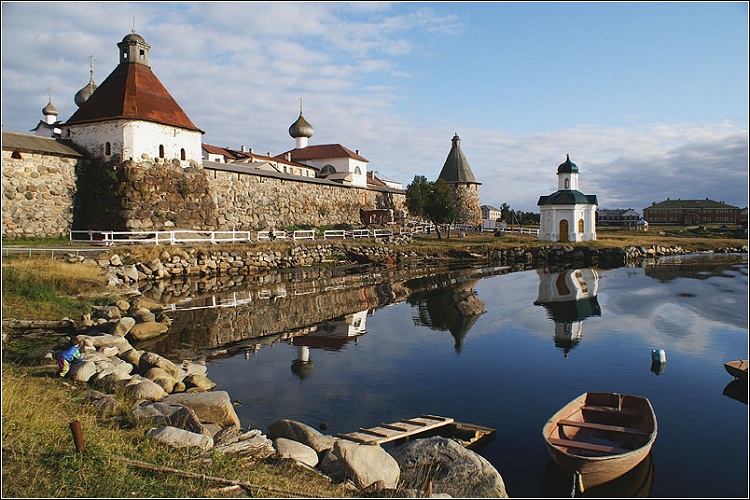 Какие необычные сооружения из камней были обнаружены на Соловках?
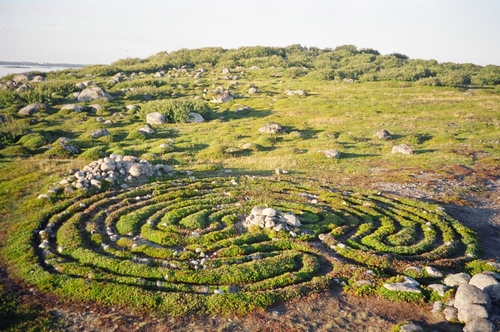 Ответ:Соловецкие лабиринты
Назовите «защитницу» Архангельска во время Великой Северной войны
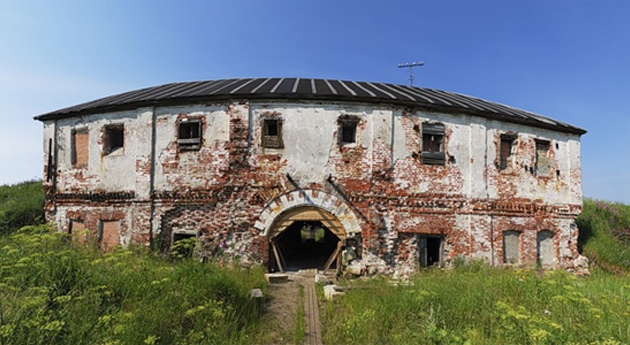 Ответ:Новодвинская крепость
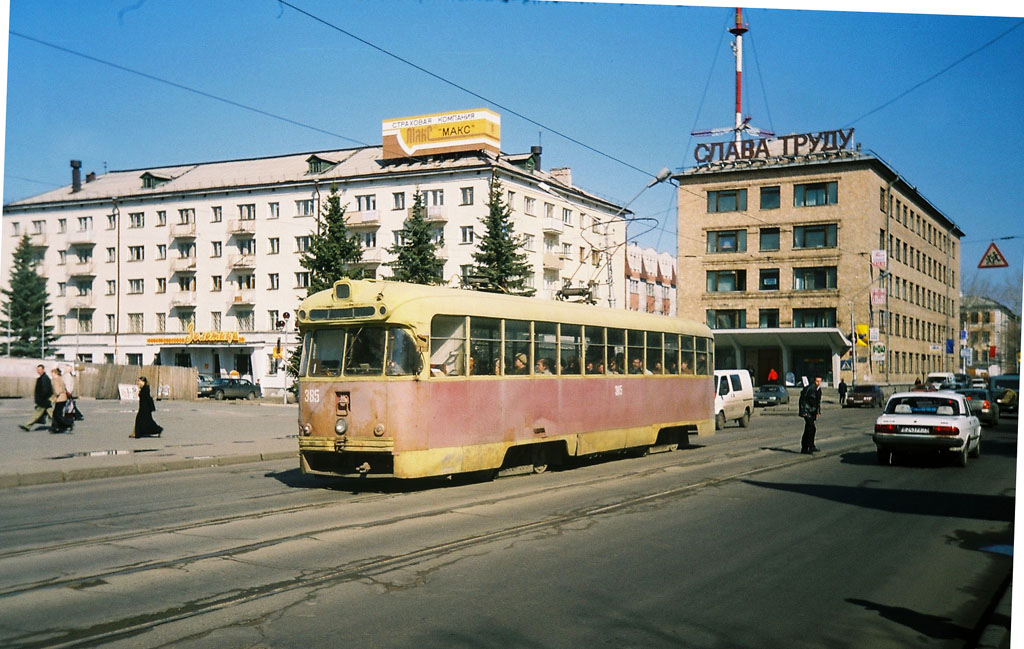 Как назывался Троицкий проспект во времена СССР?
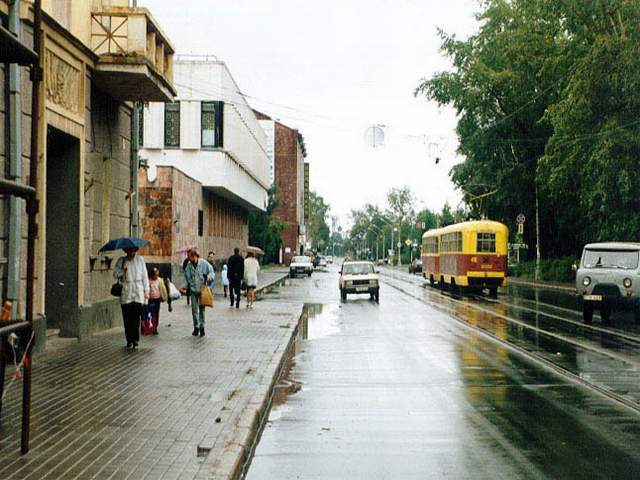 Ответ:Проспект Павлина Виноградова
Что в настоящее время находится на месте Святотроицкого кафедрального собора?
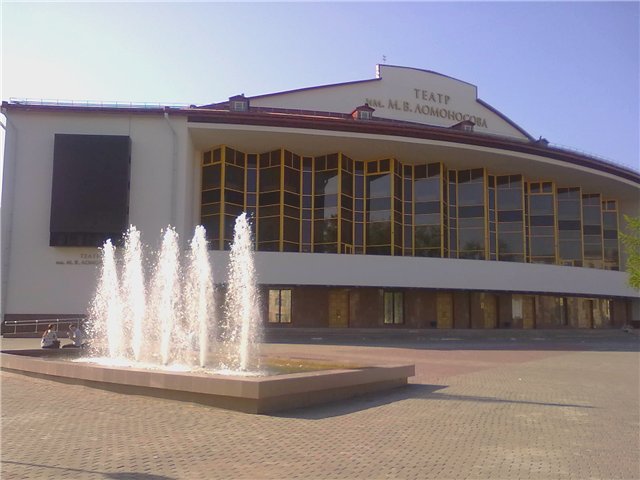 Ответ:Архангельский театр драмы имени М.В. Ломоносова
Где в Архангельской области был открыт советский ядерный полигон?
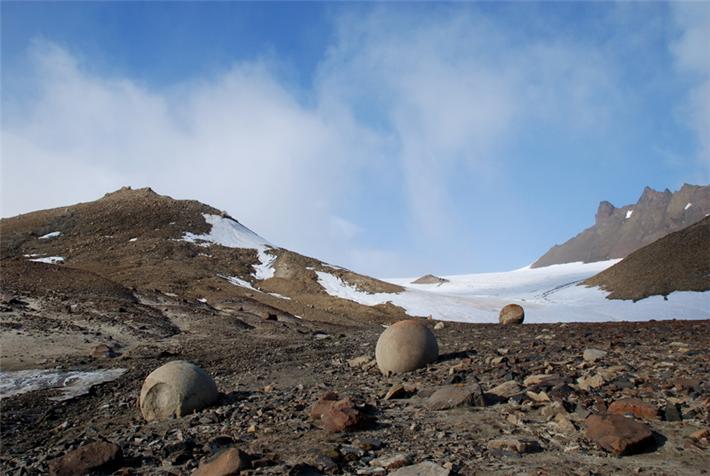 Ответ:На Новой Земле
Какой город Архангельской области является центром атомного судостроения?
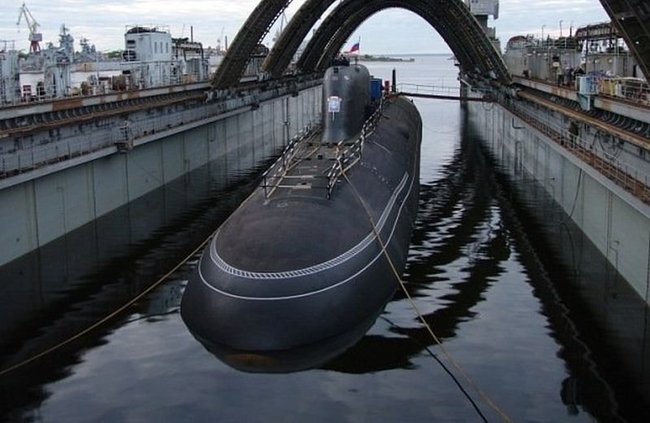 Ответ:Северодвинск
На каком архипелаге расположена крайняя северная точка России?
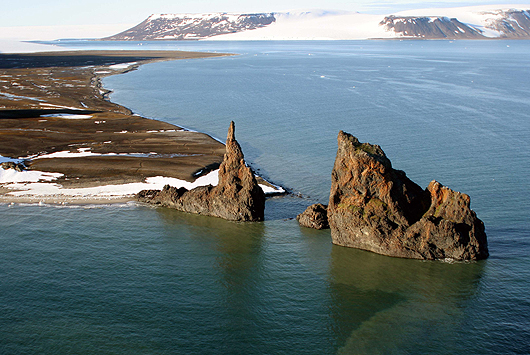 Ответ:Земля Франца-Иосифа
Самое крупное озеро Архангельской области?
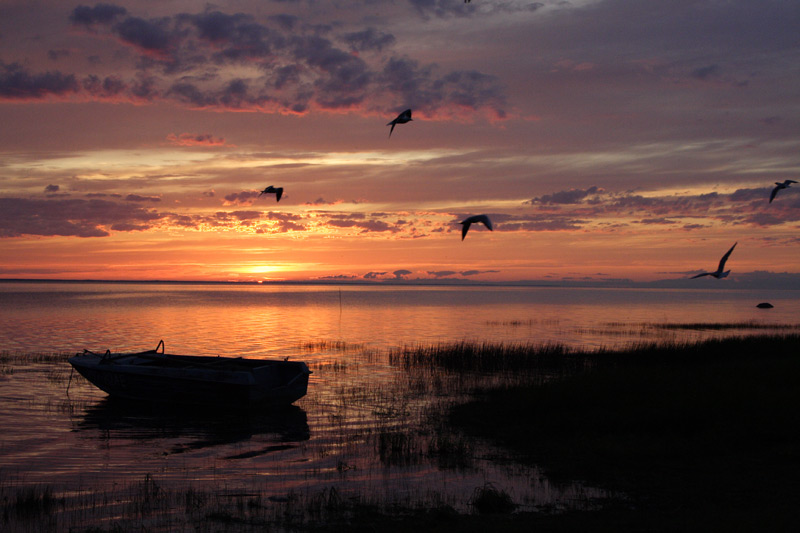 Ответ:Озеро Лача
Какая библиотека самая крупная в области?
Ответ:
Архангельская областная научная библиотека имени Добролюбова
Что сейчас располагается в бывшей лютеранской церкви Святой Екатерины?
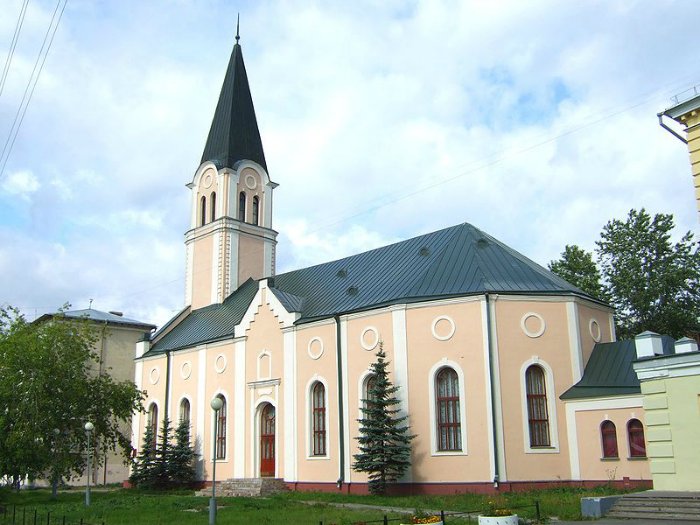 Ответ:Поморская государственная филармония
Что раньше располагалось на месте стадиона Динамо в Архангельске?
Ответ:
Александровский сад
Самый известный сказочник Архангельской области?
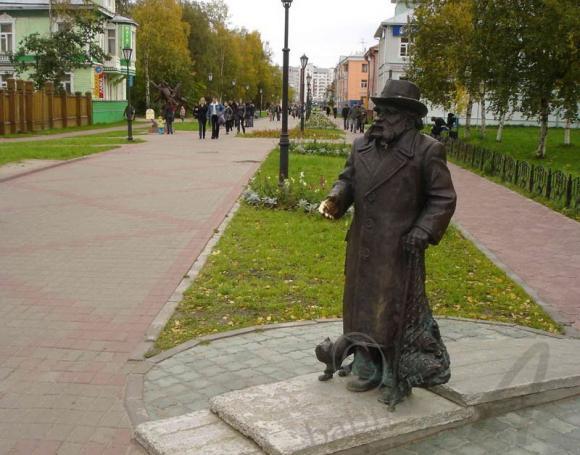 Ответ:Степан Григорьевич Писахов
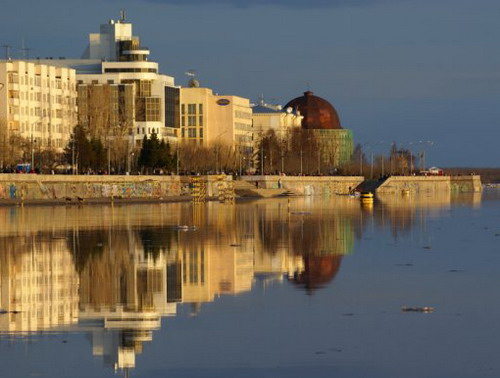 Спасибо за внимание!
Список используемой литературы: 1. География Архангельской области. Программно-методическиематериалы. /Под ред. Н.М. Бызовой. — Архангельск: Поморский государственный университет им. М.В. Ломоносова,2000. — 144 с.2. Михаил Васильевич Ломоносов 1711 – 1765. /Г.Е.Павлова, А.С.Федоров. – М.: Изд-во Наука, 1988г.3. Н.И. Асоскова, Н.М. Бызова, Б.В. Емолин, Л.Р. Лукин, Я.К. Преминина, А.Ф. Станковский, И.В. Туровник, Е.В. Шаврина. География Архангельской области: Учебное пособие для учащихся 8—9-х классов общеобразовательной школы /Под ред. Н.М. Бызовой, Я.К. Премининой. — М.: СпортАкадемПресс, 2001. — 184 с.4. Экология Архангельской области: Учебное пособие для учащихся 9 – 11-х классов общеобразовательной школы/ Под ред. А.Е. Баталова, Л.В.Морозовой. – М.: Изд-во МГУ, 2004. – 152с.5. http://oopt.info/kenoz/6. http://www.arkheco.ru/7. http://www.kenozero-park.ru/8. http://oopt.info/